ITU Workshop on “Quality of Service and Quality of Experience of Multimedia Services in Emerging Networks” (Istanbul, Turkey, 9-11 February 2015)
Overview of objective assessment methodologies for multimedia services

Paul Coverdale
Consultant
coverdale@sympatico.ca
1
Goal of objective assessment methodologies
By definition, QoE is measured subjectively
But this is expensive and time-consuming, and may not be practical in many cases
Alternative is to make objective measurements, and use a model to estimate QoE
Relies on validating the objective estimation model against unknown subjective databases
2
Application of objective assessment methodologies
Planning
refers to estimating the perceived quality of experience of networks/systems before they are implemented. Since it is not used in a real-time environment, no real-time inputs are required to the objective model. Accuracy of quality estimation generally more of a concern than computational complexity.
Lab-testing
refers to estimating the perceived quality of experience of networks/systems in the laboratory while the equipment is being developed. Requires real-time inputs. Accuracy of quality estimation generally more of a concern than computational complexity.
Monitoring
refers to estimating the perceived quality of experience of networks/systems that are operational. Requires real-time inputs. Trade-off between accuracy of quality estimation and computational complexity.
3
Types of multimedia assessment models
There are five different types of objective multimedia quality assessment models:
Perceptual models
The input to the model is the media itself (audio and video signals).
Parametric models.
The input to the model is information derived from the packet stream and client state information.  A parametric model also needs additional side-information such as codec type and bit-rate. 
Bit-stream models. 
The input to the model is information derived from the bit-stream and other packet information. Possible input is also client state information.
Hybrid models. 
The input to the model is the media and the bit-stream. Possibly also general packet information and client state information.
Planning models
The input to the model includes the quality planning parameters of networks or terminals. It usually requires prior knowledge about the system under test.
4
Perceptual Objective Quality Measurements
For perceptual models, gaining access to the media itself has important considerations
3 basic approaches:
Full-Reference (FR)
Also known as intrusive, active, double-ended
No Reference (RR)
Also known as non-intrusive, passive, single-ended
Reduced Reference (RR)
5
Full-Reference (FR)
The QoE estimation algorithm requires access to both the reference input and the degraded output
Reference input
System under test
Degraded output
QoE estimation algorithm
MOS
6
Strengths/weaknesses of FR
FR models generally give the most accurate quality estimation, but are more difficult to implement due to the need to have simultaneous access to both the reference input and degraded output.
7
No-Reference (NR)
The QoE estimation algorithm only requires access to the degraded output.
Reference input
System under test
Degraded output
QoE estimation algorithm
MOS
8
Strengths/weaknesses of NR
NR models generally give a lower accuracy quality estimation, but are more convenient to implement due to the need for access to only the degraded output.
9
Reduced-Reference (RR)
The QoE estimation algorithm requires access to the degraded output and some limited features extracted from the reference input.
Reference input
System under test
Degraded output
QoE estimation algorithm
Feature extraction algorithm
MOS
10
Strengths/weaknesses of RR
RR models generally give a lower accuracy quality estimation, but are more convenient to implement due to the need for access to only the degraded output.
11
Summary of current ITU-T models
12
Summary of current ITU-T models
13
For more information...
ITU-T Rec. G.1011 “Reference guide to quality of experience assessment methodologies”
ITU-T Rec. P.1401 “Methods, metrics and procedures for statistical evaluation, qualification and comparison of objective quality prediction”
14
THank you For your attention!
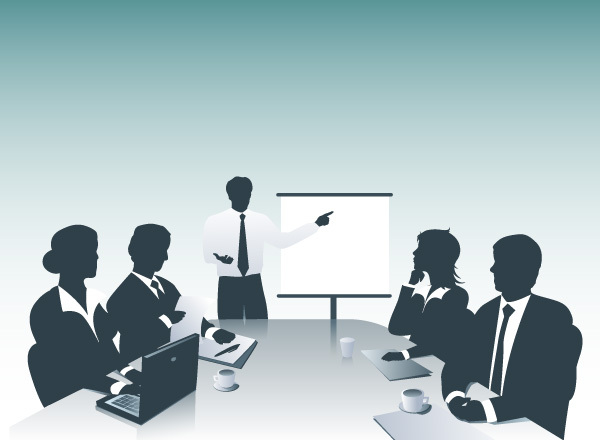 15
Backup material
16
Perceptual model
Side information
CodecTotalbitrate, etc
Hybrid model
Bitstream model
Parametric model
Media
Bitstream/payload
Packet information and client state (or estimation of it)
Input types for the different models
17